Памятка по проведению 
Всероссийского экологического 
субботника «Зеленая Россия»
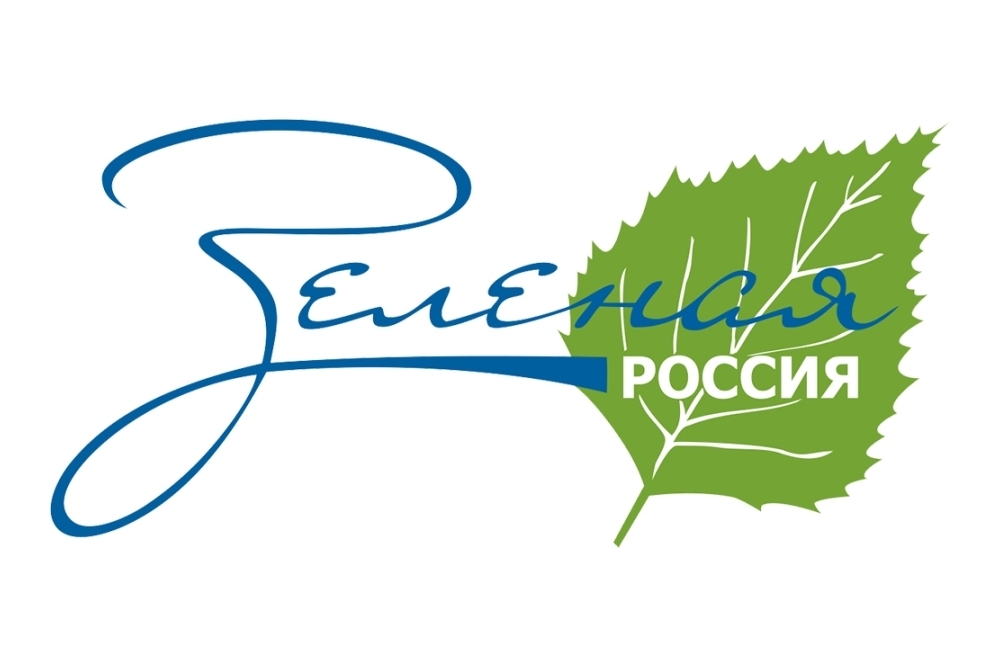 Россия: с 5 по 26 сентября 2020 г.
Республика Башкортостан: 19 и 26 сентября 2020 г.
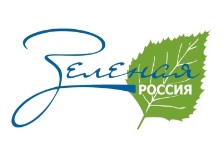 Запланированные мероприятия
19 сентября 2020 г.
Всемирный день чистоты
1
Общереспубликанский День чистоты 
в рамках Всемирного дня чистоты 
(перенос Дней чистоты с 16-18 сентября на 19 сентября 2020 г.)

Координаторы:  Министерство ЖКХ РБ
Ответственные: Главы администраций МО РБ
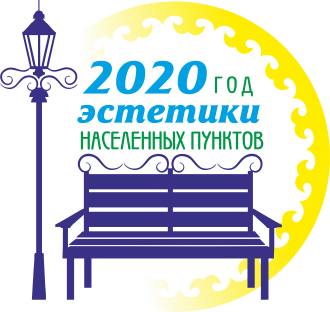 2
Создание аллеи, высадка деревьев в Хайбуллинском районе – старт акции «Зеленая Башкирия»
Участники: Главы администраций МО РБ
3
Замена саженцев кустов и деревьев, высаженных 
во время акций «Зеленая Башкирия», «Лес Победы», проведенных в предыдущие годы, которые 
не прижились
4
Всемирный день чистоты «Сделаем»
по благоустройству и уборке рек, ручьев и озер

Координаторы:  Министерство природопользования и экологии РБ
Ответственные: Главы администраций МО РБ
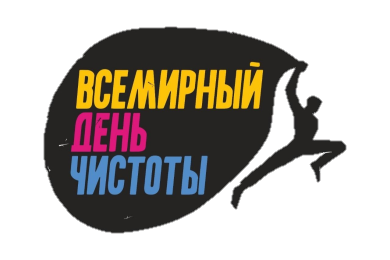 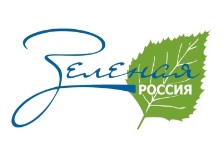 Запланированные мероприятия
26 сентября 2020 г.
Основной день мероприятий
1
Акция «Зеленая Башкирия»: 
Координаторы:	Министерство ЖКХ РБ
Ответственные:	Главы администраций МО РБ
Высадка деревьев крупномеров в парках 
и аллеях населенных пунктов;
2. Топиарная стрижка кустарников;
3. Высадка кустов, деревьев в дворовых территориях, благоустроенных в 2019 и 2020 годах (подключить Советы многоквартирных домов)
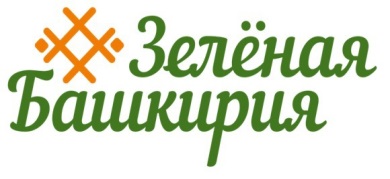 2
Акция «Аллея Героев»
Координаторы:	Министерство лесного хозяйства РБ, Башкортостанское региональное отделение Партии «ЕДИНАЯ РОССИЯ»
Ответственные:	Главы администраций МО РБ
1. Высадка деревьев
2. Увековечивание памяти Героев Советского Союза, Героев России (имеется перечень)
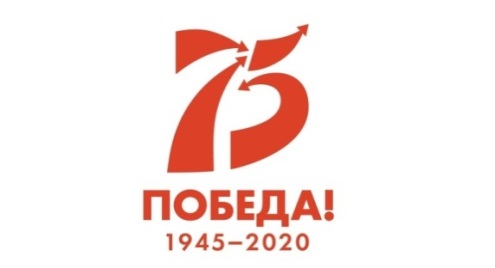 3
Марафон «Зеленая Башкирия – Зеленая Россия»


Координаторы: Министерство природопользования и экологии РБ 
Ответственные: Администрация ГО г. Уфы
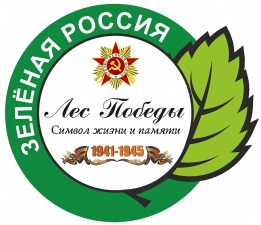 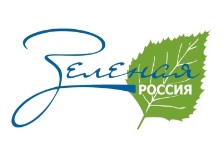 Запланированные мероприятия
26 сентября 2020 г.
Основной день мероприятий
4
Акция «Лес Победы»

Координаторы:  Министерство лесного хозяйства РБ
Ответственные: Главы администраций 
МО РБ

    1. Выдача табличек всем желающим для установки 
рядом с «именным деревом», где указывается ФИО Героя, участника ВОВ
    2. Организация «солдатской каши» - полевая кухня
    3. Организация исполнения песен военных лет
    4. Установка скворечников, проведение конкурсов 
поделок, рисунков, плакатов, открытие памятных стел
    5. В аллеях «Лес Победы», высаженных весной 2020 года, провести торжественную церемонию открытия, благоустроить, полить деревья и т.д.
    6. Информация должна попасть на сайт «Память народа». Рекомендуется размещение информации через учителей истории, библиотекарей муниципалитетов.
    7. Организация информационного пункта, рядом с местом проведения акции, где жители могут узнать и получить распечатанную информацию по наградным листам 
с описанием подвигов участников ВОВ
    8. Министерство лесного хозяйства РБ определило в 35 населенных пунктах 40 земельных участков, в том числе в лесном фонде, находящиеся в транспортной доступности, 
для проведения акции. Земельные участки нанесены на интерактивную карту.
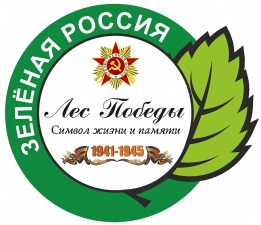 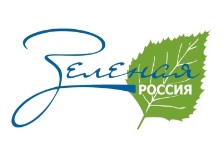 Дополнительная информация
Применяемые хэштеги:
#ЗеленаяРоссия
#ЗеленаяБашкирия
#ЛесПобеды
#РеспубликаБашкортостан
#Нашазабота
#worldcleanupday2020
#СДЕЛАЕМ2020
#приходисамприведидрузей
#Все_на_субботник
Логотипы акции:
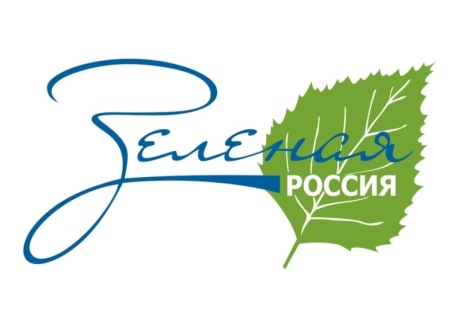 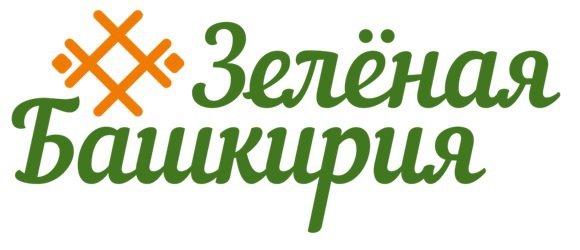 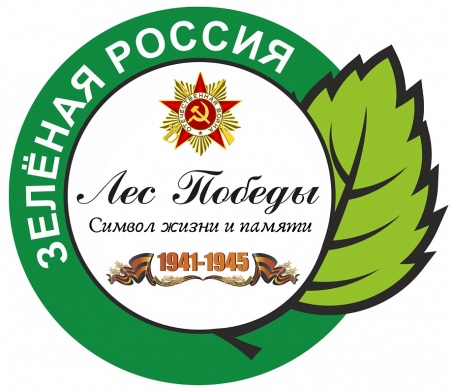 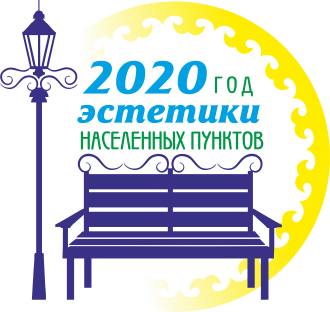 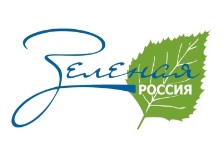 Подготовительные мероприятия
Обеспечить выдачу инвентаря, инструментов, саженцев, воды
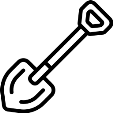 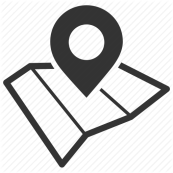 Определить места проведения мероприятий
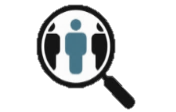 Определить ответственных
Разместить в СМИ и на официальных сайтах информацию об ответственных (ФИО и номер телефона), места проведения акции, места выдачи инвентаря и саженцев
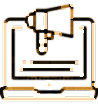 Обеспечить широкое информационное освещение проводимых  мероприятий
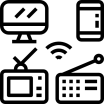 Обеспечить соблюдение всех 
действующих ограничений
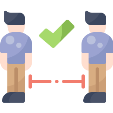 Рекомендуется привлечь: жителей населенных пунктов, руководителей организаций и первых лиц – руководителей муниципальных образований, депутатов, трудовые коллективы, лидеров общественного мнения, почетных жителей населенных пунктов, волонтеров «Городские реновации», молодежь, школьников, студентов
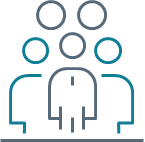 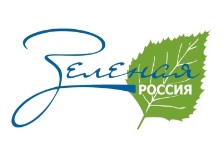 Контактные данные
По возникающим вопросам по проведению мероприятий 
в рамках Всероссийского экологического субботника «Зеленая Россия» можно обратиться по горячей линии колл-центра «Наша забота» - 8 800 201 89 03 в будние дни с 9:00 до 18:00. 
Руководителям акции «Зеленая Россия» в городах и районах обеспечить информирование жителей об акции через Центры «Наша забота».


Материалы и отчеты направляются:
Отчеты о проведении акций:
 в Министерство ЖКХ РБ на эл. адреса:
Ковалева Юлия Александровна kovaleva.ua@bashkortostan.ru 
Смирнова Елена Валерьевна smirnova.ev@bashkortostan.ru
 в Региональный исполнительный комитет Партии «Единая Россия» на эл. адрес: 
Ауст Виктор Юрьевич v.aust@bashkortostan.er.ru

Отчет о размещении материалов в СМИ:
в Министерство ЖКХ РБ на эл.адрес начальника отдела по взаимодействию со СМИ и связям с общественностью: 
Сафонова Татьяна Анатольевна safonova.ta@bashkortostan.ru


В ежедневном режиме по наиболее ярким мероприятиям, 
а также сводный отчет предоставляют:
Министерство ЖКХ РБ, 
Министерство лесного хозяйства РБ, 
Министерство природопользования и экологии РБ, 
Министерство образования и науки РБ, 
Молодежное Правительство РБ, 
Министерство молодежной политики и спорта РБ, 
Региональный исполнительный комитет Партии «ЕДИНАЯ РОССИЯ» 

председателю регионального отделения «Зеленая Россия» Е.А.Воробьевой (elenavorobyeva18@mail.ru).